利用单径迹事例检测环境704重建算法重建低动量径迹
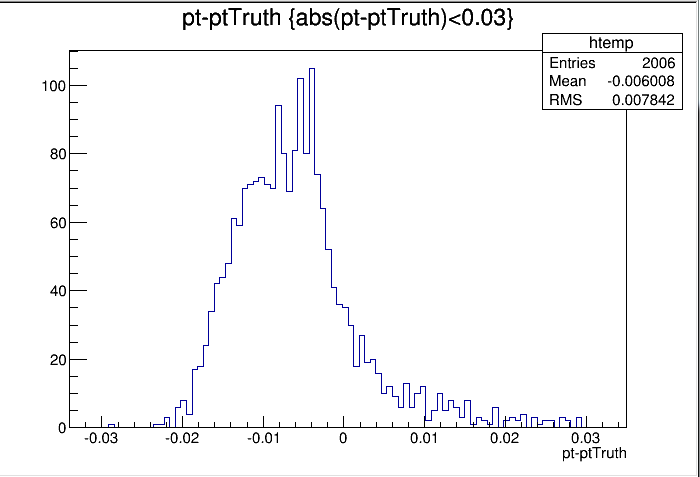 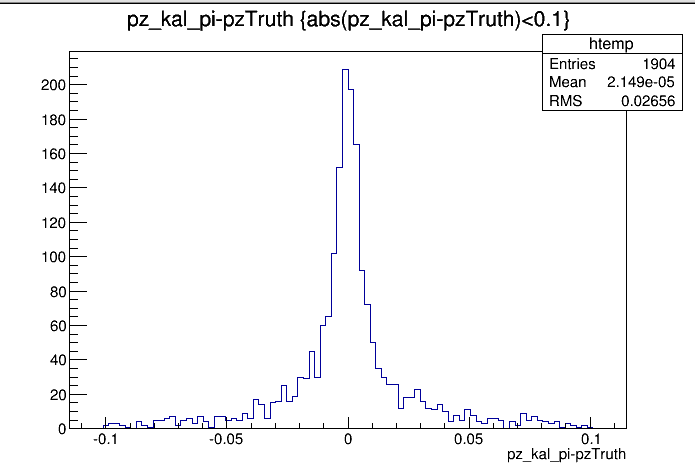 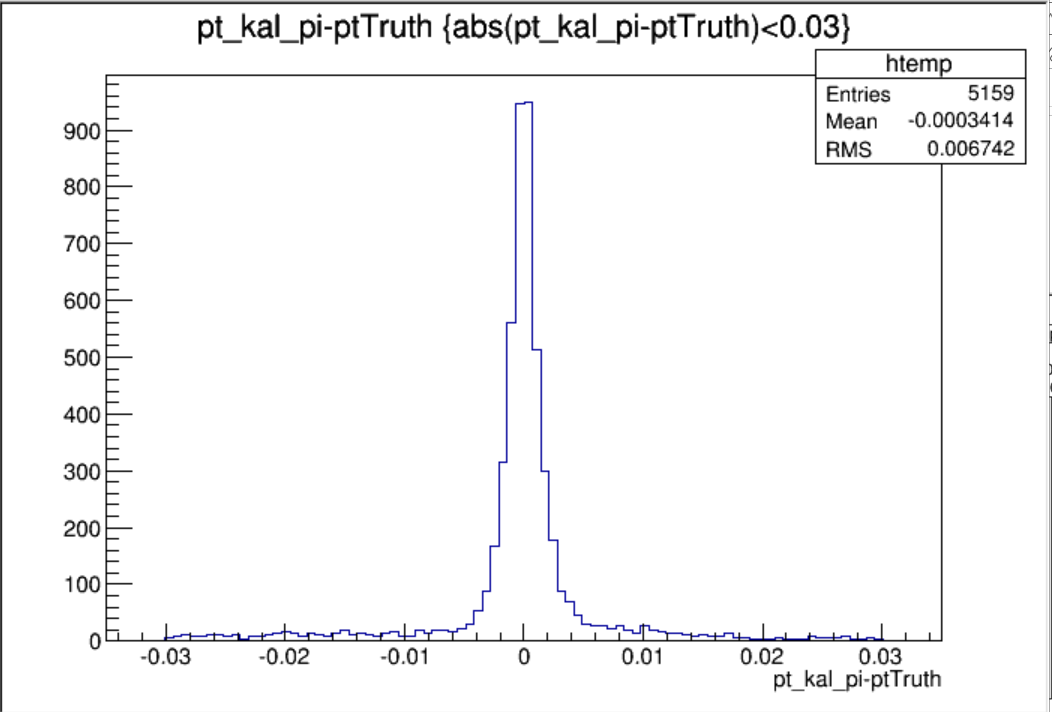 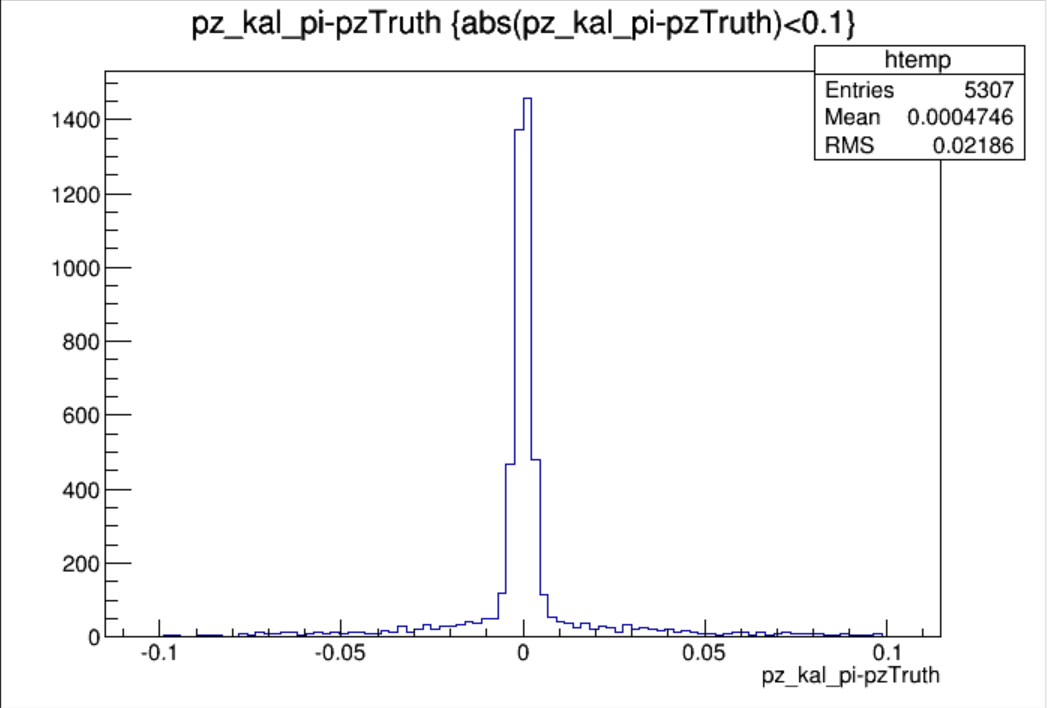